Magnetic Reconnection and Particle Acceleration in Some Extreme Places
Dmitri Uzdensky 
(University of Colorado Boulder)
with B. Cerutti, M. Begelman, J.McKinney, D. Giannios, 
K. Nalewajko, M. Sikora
Krakow, Poland, May 26, 2011
Dissipation and emission in relativistic astrophysical flows
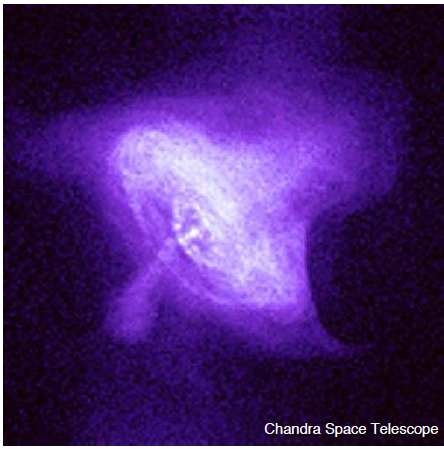 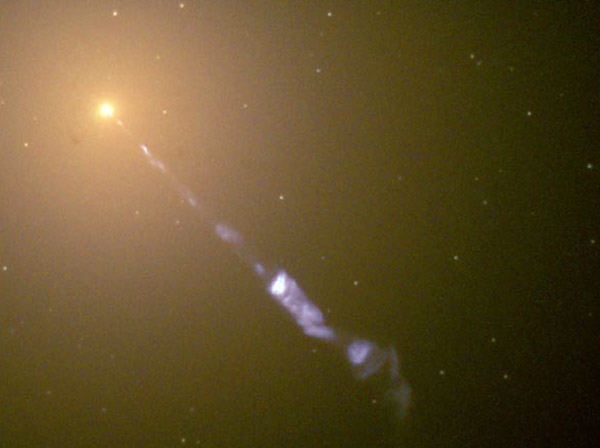 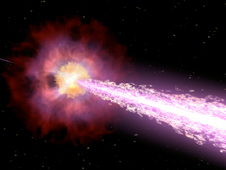 Crab
M87
GRB
relativistic flows shine, one way or another.
Often, radiative cooling time is << travel time from central source  in-situ particle acceleration.
Dissipation	Mechanisms
AVAILABLE FREE ENERGY
Magnetic (Poynting flux)

Magnetic reconnection

    current sheets: 


- advected from central engine 

- developing spontaneously, 
(e.g., kink MHD instabilities)
Bulk Kinetic

- longitudinal:     
shocks
(e.g., termination shock, 
colliding shells)

- transverse:    
 shear (KH) instability  turbulence
(e.g., boundary btw fast jet and slower wind)
Structure
Introduction: Magnetic Reconnection
Magnetic reconnection is a rapid rearrangement of magnetic field topology 

Reconnection often results in violent release of magnetic energy and its conversion to:
electron and ion heating
bulk kinetic energy
non-thermal particle acceleration
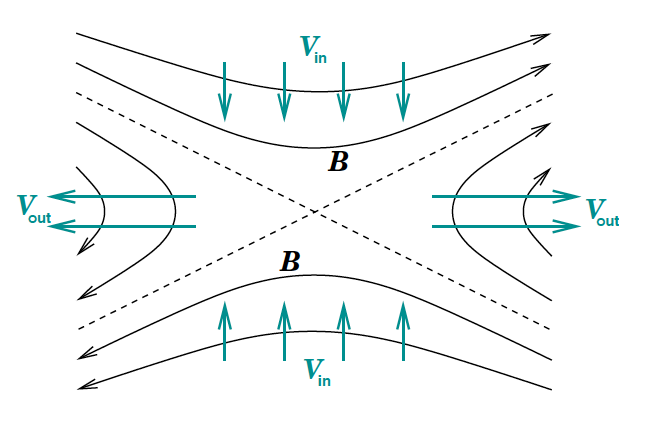 Traditional Magnetic Reconnection in the Solar System
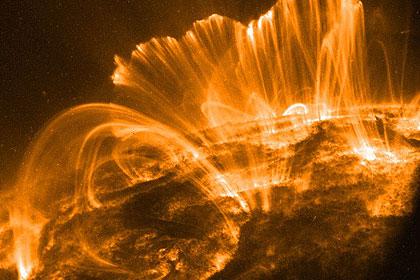 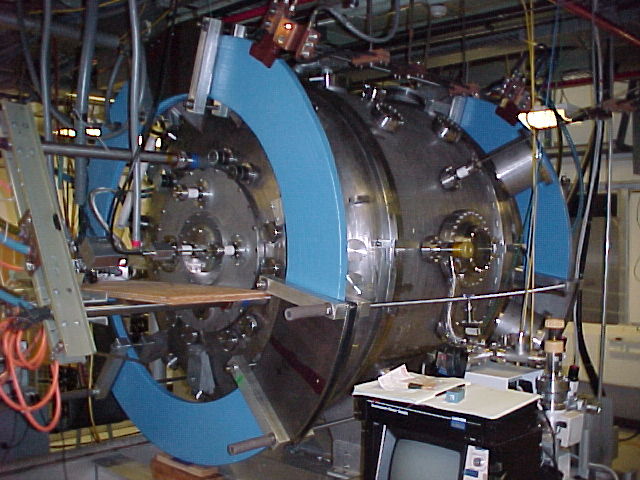 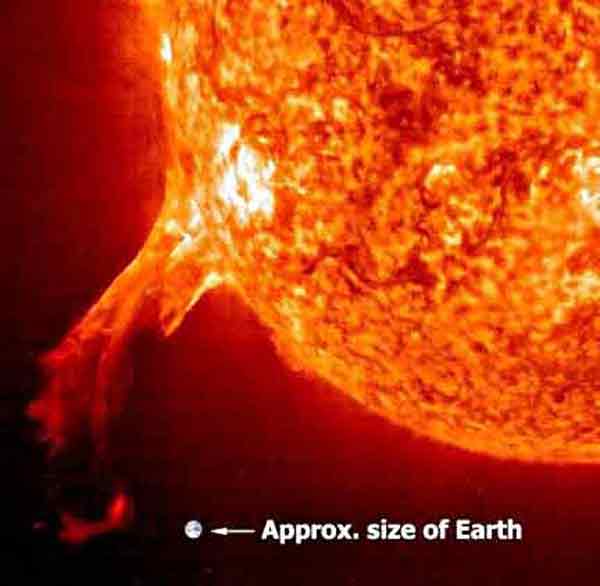 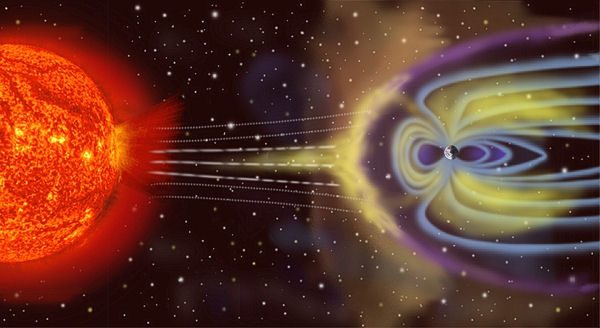 Reconnection: main questions
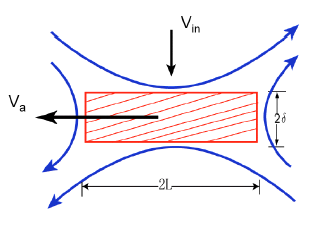 Current sheet formation and reconnection onset: 
how/when does reconnection start?
Reconnection rate: 	how rapid is it? 
Released energy partitioning: 
 kinetic vs. thermal vs. nonthermal particle acceleration
electrons vs. ions
Traditional paradigm: steady laminar reconnection
2  regimes based on  plasma collisionality: 	     δsp   vs.   di, ρi,
Collisional (resistive):      δsp   >  di,

 Sweet—Parker layer thickness: 









(sims by Cassak et al. 2005) 

  Sweet—Parker ---- SLOW
(cE ~ S-1/2 B0 VA,  S = LVA/η) 

  Collisionless (e.g., Hall) :      δsp   <  di,

  Ion skin depth: 











  Petschek --- FAST (cE ~ 0.1 B0 VA )
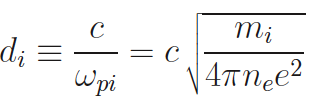 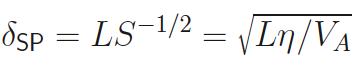 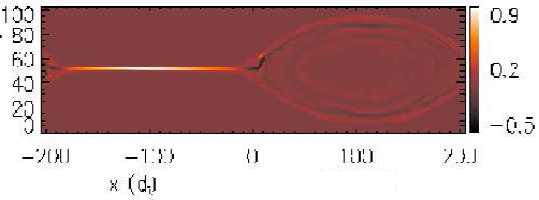 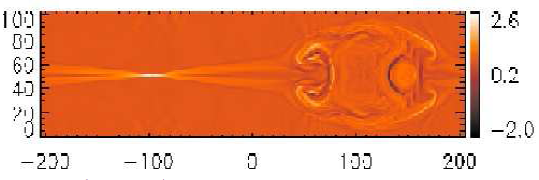 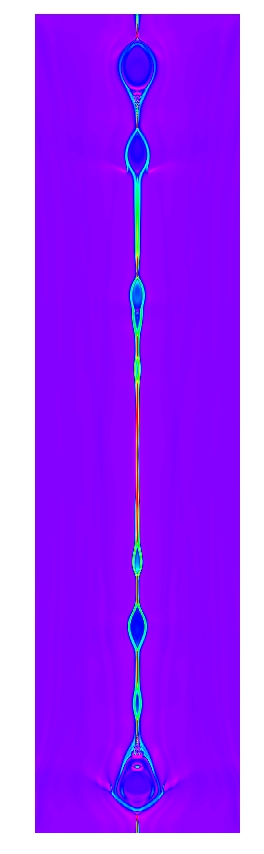 Modern paradigm: nonsteady, dynamic plasmoid-dominated reconnection
(Loureiro et al. 2007, 2009; Lapenta 2008; Samtaney et al. 2009; Daughton et al. 2009; 2011; Bhattacahrjee 2009, Cassak et al. 2009, 2010;  Uzdensky et al. 2010; Huang et al. 2010)
Loureiro et al. 2011
Long current sheets (with L/δ > 100) are tearing-unstable and break up into chains of plasmoids (flux ropes in 3D).
Statistically steady-state self-similar plasmoid hierarchy (Shibata & Tanuma 2001) develops  with fast reconnection rate even in collisional plasma): cE ≈ 0.01 B0VA .
The hierarchy provides a route towards small scales and facilitates transition to collisionless reconnection (with cE ≈ 0.1 B0 VA )
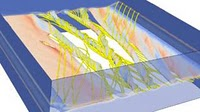 Collisionless reconnection in large systems is also plasmoid-dominated
Daughton et al. 2011
Conventional Reconnection Research:
Conditions: 
Electron-ion plasmas
Non-relativistic
Non-radiating
Main Applications: 
 Solar corona
 Earth magnetosphere
 Laboratory plasmas
In contrast, in high-energy astrophysical reconnection, radiation is often important !!

Radiative reconnection is in its infancy 
(Dorman & Kulsrud 1995; Jaroschek & Hoshino 2009; Giannios et al. 2009; McKinney & Uzdensky 2010; Uzdensky & McKinney 2011; Uzdensky 2011; Nalewajko et al. 2011)
Main topic: Reconnection in high-energy radiative astrophysical environments
Radiation effects:
radiation pressure, 
radiative cooling, 
Compton resistivity, 
radiative viscosity.
Other important effects: 
Special-relativistic effects
Pair creation
QED in ultra-strong B-fields
Examples of extreme reconnection in astrophysics:radiative reconnection at Peta-scale
Crab PWN flares
Blazar TeV flares
GRB jets
Magnetar (SGR) flares
Low B
High B
collisionless
collisional
10-3 G
1 G
108 G
1015 G
Crab
Blazars
GRB
magnetars
I. Reconnection of magnetar fields
The most extreme example of high-energy-density astrophysical reconnection
Applications: 
SGR flares; 
central engines of GRBs and SNe.
Motivation: Magnetar (SGR) Flares
Magnetars: isolated neutron stars with Peta-Gauss fields.
• Soft Gamma Repeaters (SGRs): magnetars exhibiting
powerful (up to 1044 − 1046 ergs in ∼ 0.3 sec)  γ-ray flares.
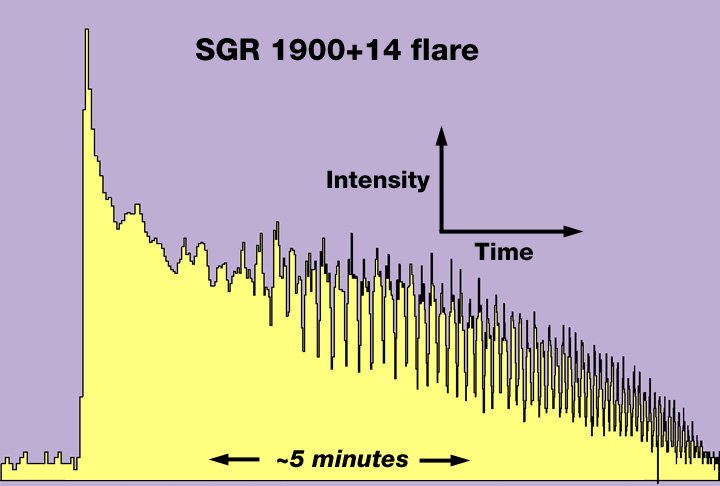 Reconnection interpretation: Thompson & Duncan 2001; Lyutikov 2003, 2006
Physics 
of 
ultra-strong field reconnection
Critical Quantum Magnetic Field
Critical Quantum Magnetic Field: 

	

Magnetic Energy Density:
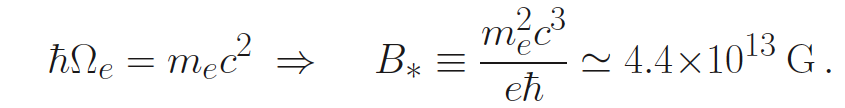 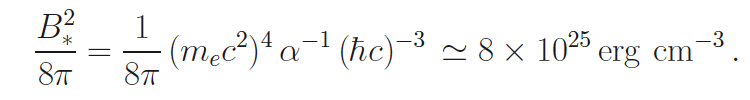 Radiation and Pair Production
Pressure balance (if no guide field) across layer or energy  conservation determine central temperature, T0:
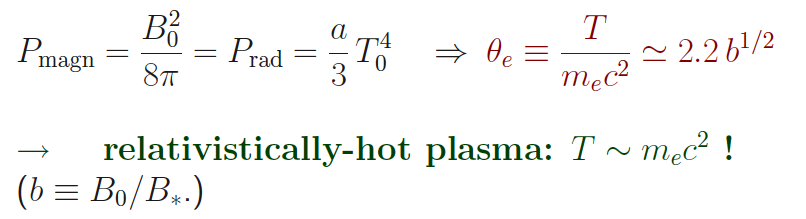 Pair Production
Copious pair production (Saha equilibrium):




where 
Current layer is dressed in optically-thick pair coat!
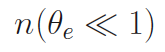 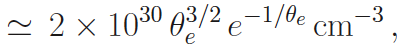 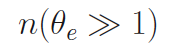 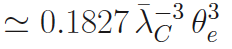 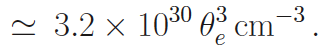 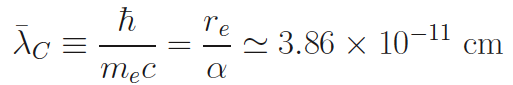 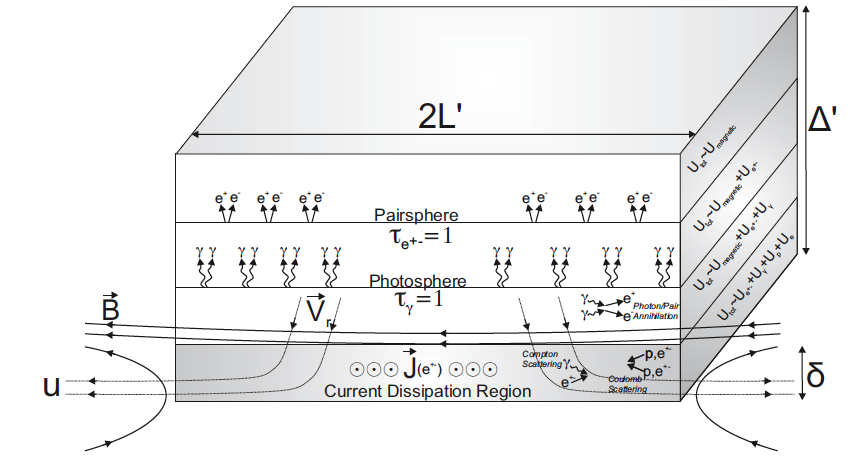 Role of Pair Production:
Extremely high pair density: 

makes reconnection layer optically thick, and yet radiative cooling time may be  <  advection time 
 radiative transfer problem!

makes the layer highly collisional 
  radiative resistive MHD should apply!
Pairs trap radiation:
High pair density  ⇒  layer is optically thick:
τ = n σ δ >> 1
– in sharp contrast with conventional reconnection.

Yet, photon diffusion time across layer may be << global advection time along layer:

	if  τ << L/ δ

Radiative cooling may dominate over advection!

Fundamentally, the reconnection problem becomes 
a radiative transfer problem!  (c.f., accretion disks)
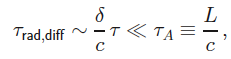 Collisionality of Reconnection Layer
EXAMPLE (Uzdensky & MacFadyen 2006; see also McKinney & Uzdensky 2010):

B0 = 0.5 B∗ = 2 x 1013 G, 	 T ∼ 300 keV,		ne ∼ 2 x1029 cm−3.

Spitzer resistivity: 		ηS = 0.1 cm2/sec
(photon drag gives comparable contribution)

Typical global scale:  	L = 10 km

Lundquist number: 	S = Lc/ηS ∼ 1018

Sweet-Parker layer thickness:	 δSP = L S−1/2 ≃ 10−3 cm.

δSP  ≪ L, 	  but 	 δSP ≫ de , ρe ∼ 10−10 – 10-10 cm, λ e,mfp ∼ 10−6 cm.

 Thus, reconnection layer is highly collisional, 
	resistive MHD (with Compton drag) should apply!
II. GRB Jets
(McKinney & Uzdensky 2010;    Jon McKinney’s talk yesterday!)
Reconnection Switch to Trigger GRB Jet Dissipation (McKinney & Uzdensky  2010)
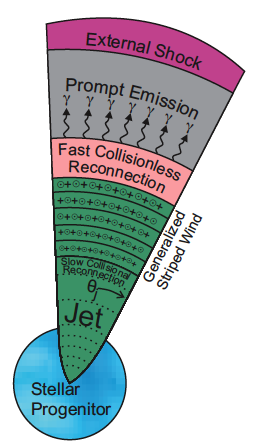 Reconnection current layers near central engine are collisional.
At larger distances, B drops, temperature drops, pairs recombine, density drops.
Somewhere at peta-cm distances, reconnection layer becomes collisionless  switch to faster energy dissipation
III. Reconnection in Blazar Jets:jet-in-a-jet
(Giannios, Uzdensky, Begelman 2009 (Blazars) , 2010 (M87)

Nalewajko, Giannios, Begelman, Uzdensky, & Sikora 2011)
Extremely Rapid TeV variability in blazars
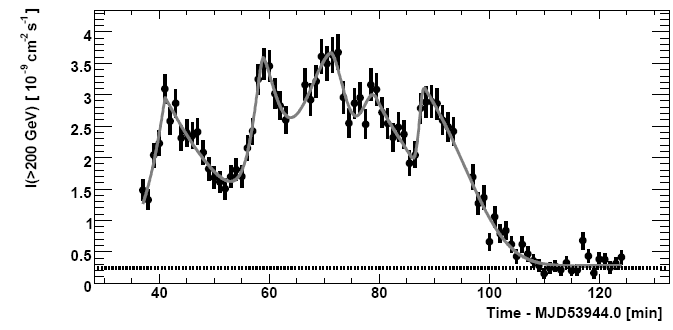 Doppler factor crisis

 Variability timescale τ < 5 min
at γ-ray luminosity L > 1046 erg/s.

 Pair-production opacity constraint
for single-zone models Γ ~  50
(Begelman, Fabian, & Rees 2008).

 AGN unification models and VLBI
kinematics of pc-scale jet in BL Lacs imply Γ ~ 10.
BL Lac PKS 2155-304 (z = 0.116) 
July’06 HESS VHE (>200 GeV) outburst
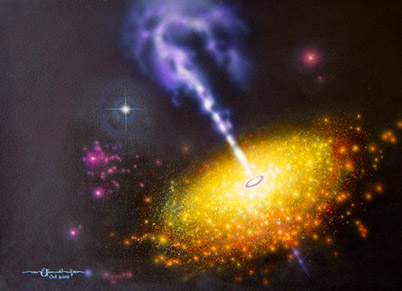 PKS 2155-304 (image by J.J.  van Ellinckhuijzen)
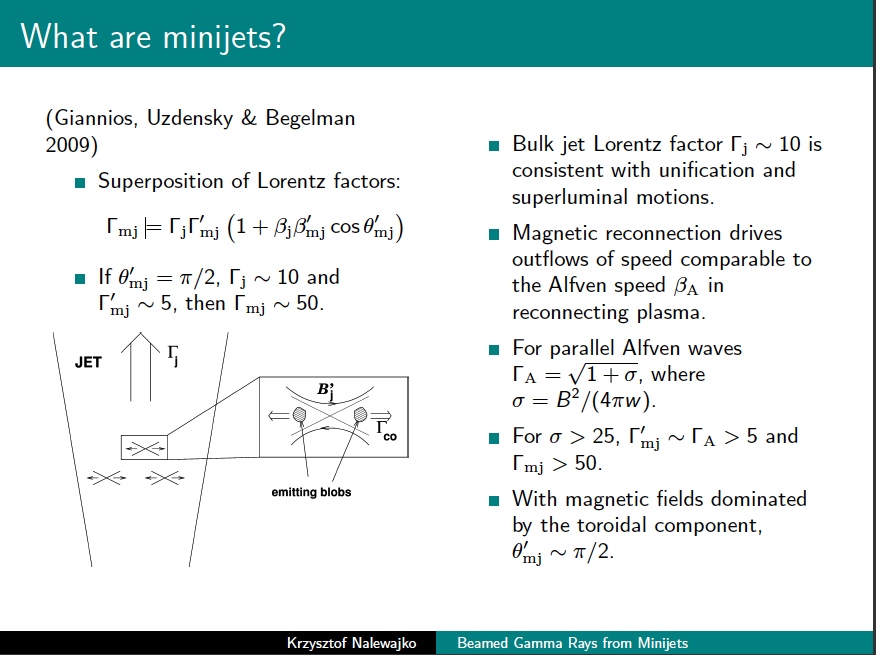 IV. Gamma-ray flares in Crab PWN
DAU, B. Cerutti, & M. Begelman 2011  – see Benoit Cerutti’s poster!
Gamma-Ray Flares in the Crab
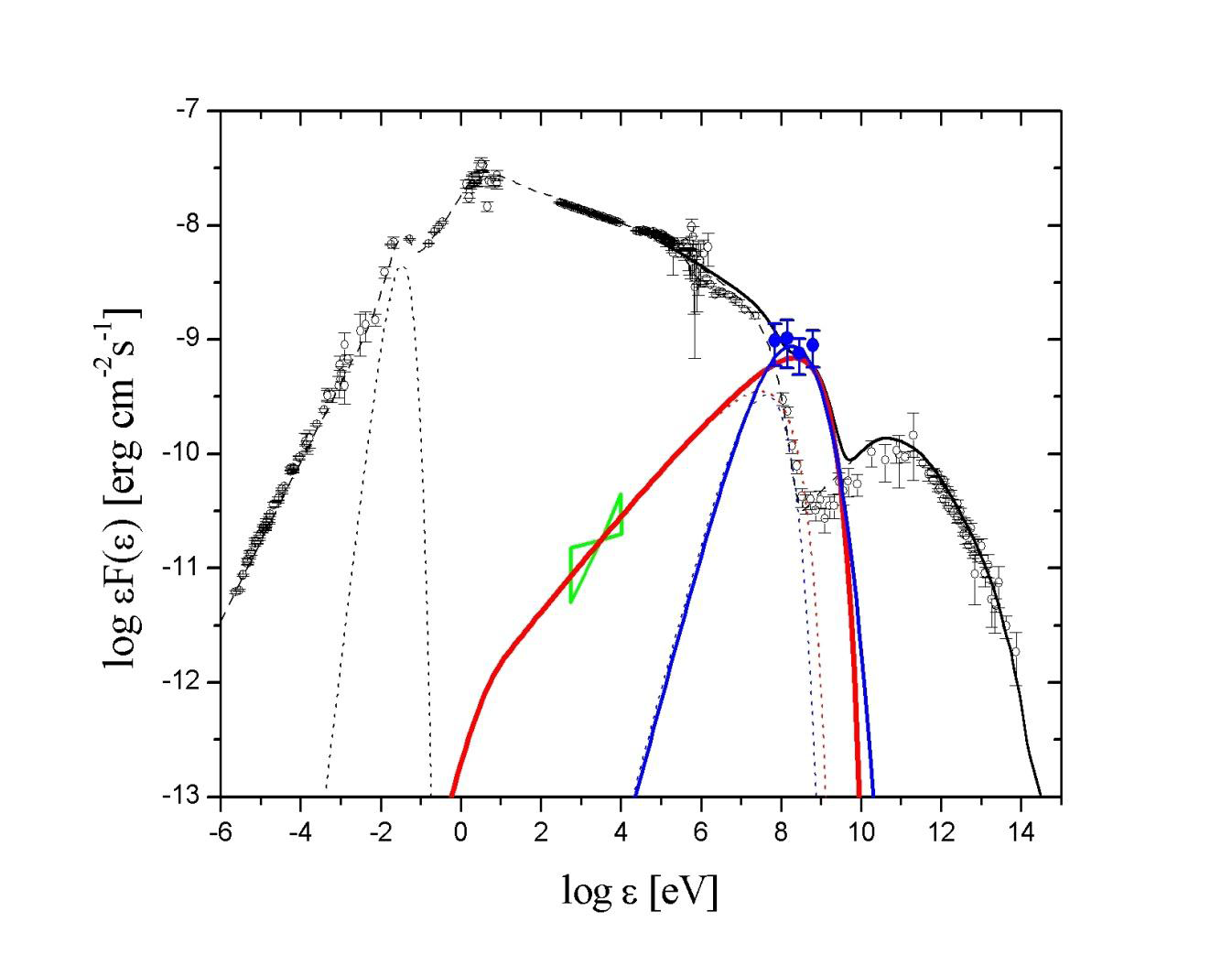 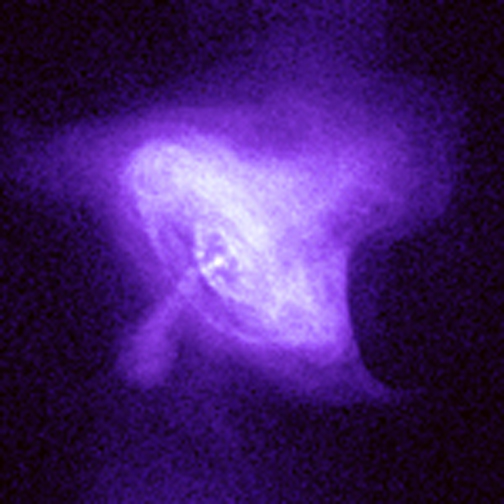 September 2010 AGILE/FERMI γ-flare
Simple Estimates
Observational constraints: 
Flare duration: 	τ = 1 day   	-->      l ~ 3 x 1015 cm
Photon energy: 	> 100 MeV   -->      γ9 ~ 3 B-3-1/2  -- PeV!!
Isotropic flare energy:  		E ~ 4 x 1040 erg
Simplest assumptions: isotropic synchrotron emission, no Doppler boosting.

Synchrotron cooling constraint:   τflare > τsync      B-33/2 τflare,5 > 3

Flare energetics :   Eflare< V  B2/8π     V48B2-3  > 1       B-3 > 5 (τflare,5)-3/2 
                
Strong (a few milligauss) magnetic field is required!
[Speaker Notes: Just to set the stage]
Main Problem: production of synchrotron emission > 100 MeV challenges classical models of acceleration
Maximum electron energy is limited by radiative losses:

 Accelerating electric force:   facc=eE
 Radiation reaction force:     frad=2/3 re2 γ2 B2 

 Synchrotron photon energy: εmax=3/2 γ2max ħ ωc = 160×(E/B) MeV

In classical acceleration mechanisms: E<B    εmax< 160 MeV
facc=frad  γmax
(e.g., de Jager et al. 1996; Lyutikov 2010)
Possible resolution: relativistic Doppler boosting effect:
[e.g. Komissarov & Lyutikov 2010, Bednarek & Idec 2011]

εmax=D×160 MeV

But required D≈3-4, unlikely for Crab (bulk motion < 0.5 c) [Hester+2002]
Another Way Out:  Reconnection
εmax=3/2 γ2max ħ ωc = 160×(E/B) MeV

A way out of the Crab flare paradox: 
relax  E < Bperp assumption! 
Impossible in ideal MHD    (E + v x B/c = 0)
Reconnection layers are a natural place for this to happen.
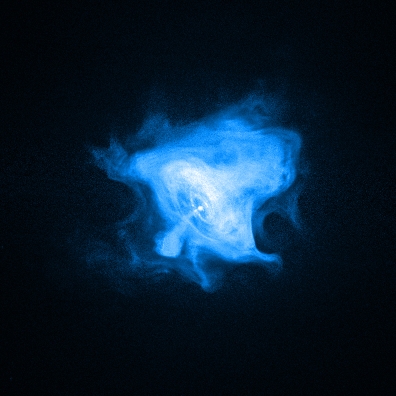 Where could magnetic reconnection operate in the Crab?
Pulsar wind
Current sheet (striped wind)
Polar region
 High magnetic field (Z-pinch)
 Kink unstable [Begelman 1998]
© NASA-CXC-SAO F.Seward et al.
Motion of PeV particles
Gyroradius ρ ~ 3 x 1015 cm ~ L   motion is controlled only by large-scale electro-magnetic fields: 
Reconnecting (x) magnetic field B0
Reconnection (z) electric field E_z = βrec B0  
Guide (z) magnetic field, Bz
(βrec ~ 0.1 in rel. pair recn. even without Hall effect --- Zenitani & Hoshino 2001-2008)
What limits the acceleration?
Maximum particle energy is limited by:
- accelerating potential available (finite length): 
  
- radiation reaction: 
Corresponding synchrotron photon energies:
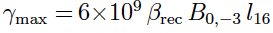 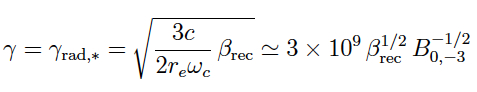 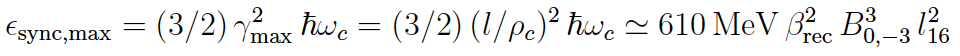 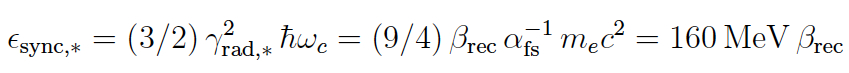 Main Idea
(Uzdensky, Cerutti, & Begelman 2011;    see also Kirk 2004)
Energetic particles travel in relativistic analog of Speiser orbits: 
accelerated by reconnection Ez in z-direction; 
confined to reconnection midplane by reversing reconnection magnetic field Bx.
We show, by explicit analytical example and direct numerical integration,  that orbits shrink towards the midplane.
Particles get focused into the layer, where B is small and hence radiation reaction is reduced.
Particles can reach higher energies and emit photons with ε > εsync,*
Numerical Calculation of 3D trajectories(Uzdensky, Cerutti, & Begelman 2011, Cerutti et al. 2011)
Includes:
Finite layer thickness:   Bx(y) = B0 tanh(y/δ) 
Guide magnetic field: Bz
Radiation reaction force
Particle Orbit in 3D
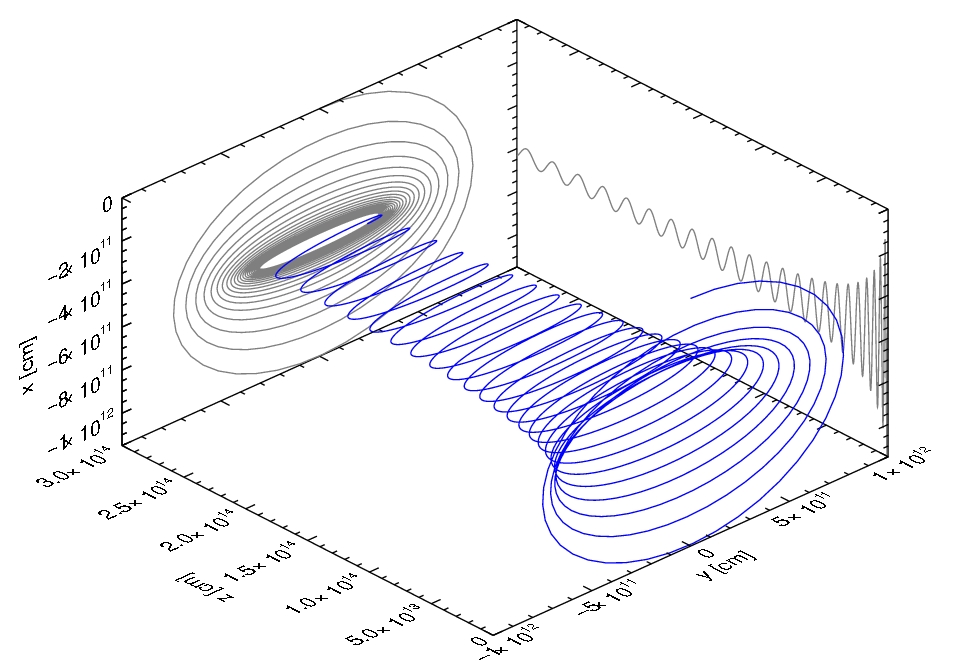 Why does this matter?
Eventually particle’s orbit is entirely inside layer:      			                      ymax <  δ
Inside the layer, B ≈ B0 y/δ  <  B0 , 
whereas E = βrec B0 is unchanged. 
Thus, particles can get to higher energies before achieving radiation reaction limit:
						γrad ≈ γrad,* δ/ymax > γrad,*
Can emit above the standard limit: 
						εsync ≈ εsync,* δ/ymax > εsync,*
βrec = 0.1

B0 = 5 mG

Bz = 0

l = 4 days
Typical synchrotron photon energy at the end of reconnection layer
Summary
In contrast to traditional solar-system plasmas, in many high-energy astrophysical systems magnetic reconnection and particle acceleration are often affected by radiation.
Radiative reconnection is a new frontier in reconnection research.
Examples: 
Magnetar reconnection: highly collisional, optically thick “dressed” layer; 
GRB jets: pairs annihilate, photons escape  transition to fast collisionless reconnection; 
Blazar  gamma-ray flares: reconnection minijets to get short time-scales, prompt radiation cooling may be important on global transit time-scale;
Crab PWN gamma-ray flares: radiative drag presents strong, but not insurmountable, difficulties for highest energy particle acceleration necessary to explain > 100 MeV synchrotron photons. 



Crab gamma flares challenge particle acceleration models: may require extended regions with E > Bperp  reconnection current layers.
100 MeV - 1 GeV photons are emitted by PeV electrons that feel only the large-scale EM fields.
As particles get accelerated by straight reconnection electric field, they are focused into a tight beam along the layer midplane. 
Eventually, particles travel completely inside the layer, where they sample a reduced perpendicular magnetic field.
This suppresses synchrotron losses and increases radiation reaction limit, circumventing the synchrotron energy limit.